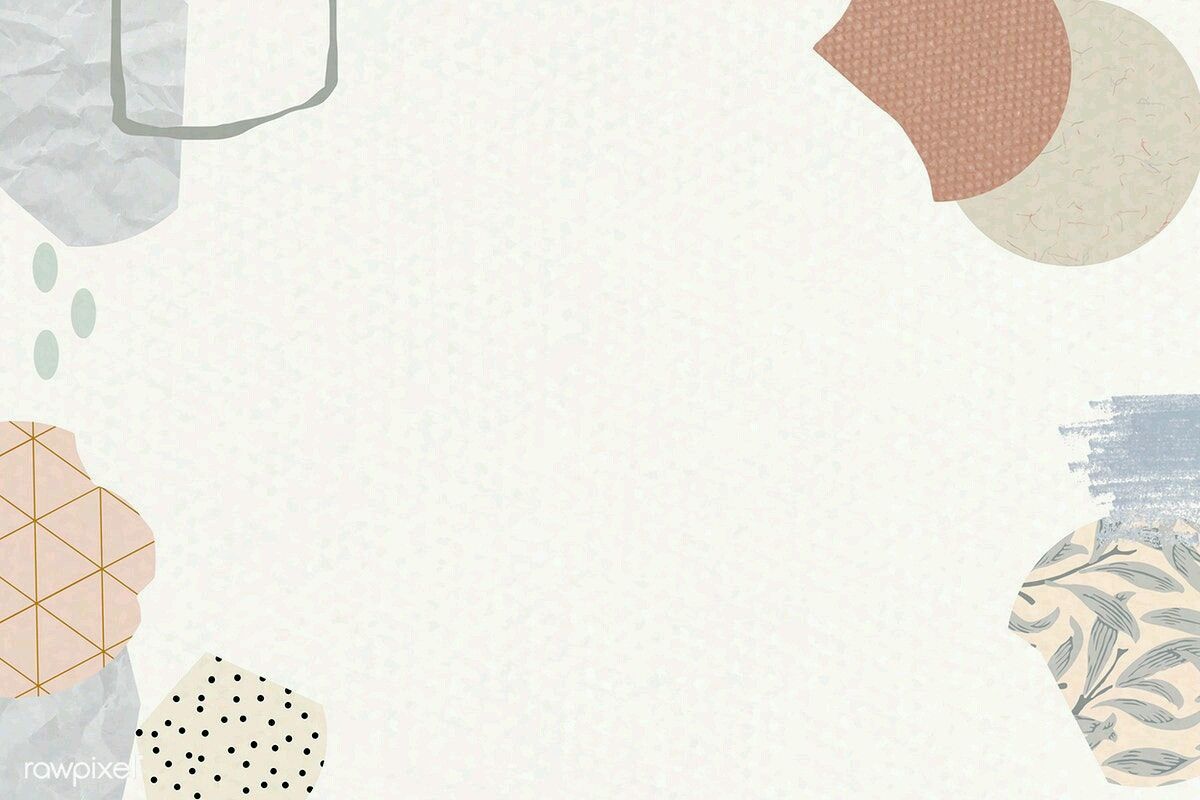 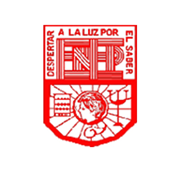 ESCUELA NORMAL DE EDUACIÓN PREESCOLAR
Licenciatura en Educación Preescolar
CICLO ESCOLAR
2020 - 2021CURSO: Filosofía de la educación CUARTO SEMESTRE
DOCENTE: Carlos Armando Balderas Valdés
 UNIDAD 2: La educación como agente de cambio social o la transformación personal.
Propósito: Que los estudiantes indaguen críticamente sobre distintas perspectivas filosóficas que arrojan luz a los principales conceptos y actividades constitutivas de la labor pedagógica, reflexionen sobre el tema como el sentido de la educación, el papel que juega el conocimiento del dentro de la educación y la relación que existe entre la labor del educador y el tipo de sociedad que se desea tener.
Alumna: Danna Sophia Rangel Ibarra
Trabajo a desarrollar:  La Educación progresista y la concepción pragmática.


 
Saltillo, Coahuila
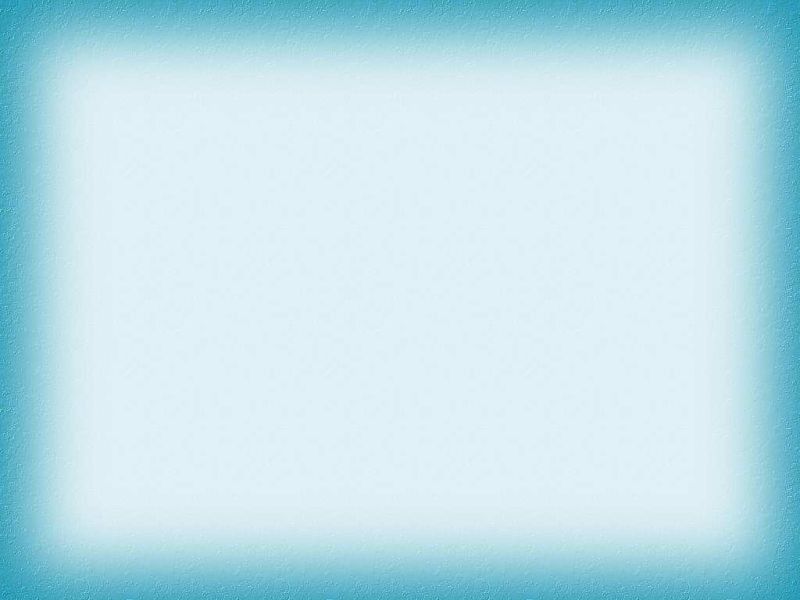 La Educación progresista y la concepción pragmática.